Музыкальный инструмент «Нарсъюх»Мелодия «Куренька» В.И. Юдина
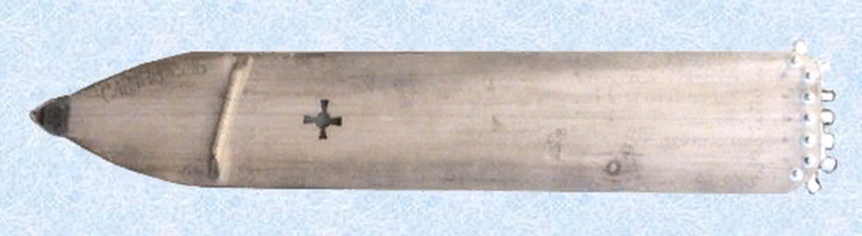 Педагог дополнительного образования Меров Владимир Савельевич
Хантыйское название - нарс-юх. Санквылтап используется как в культовых практиках, так и для простого музицирования.
Юдин Владимир Иванович – хантыйский музыкант. По языку и культуре он относится к северным ханты.
В. Юдин родился 18 июля 1924 г.
в д. Лохтоткурты. Большую часть 
жизни провел в п. Шеркалы 
(ныне Октябрьский район 
Ханты-Мансийский автономный округ). 
Владимир Иванович знал и 
соблюдал национальные традиции, 
знал множество песен, мифов, сказок.
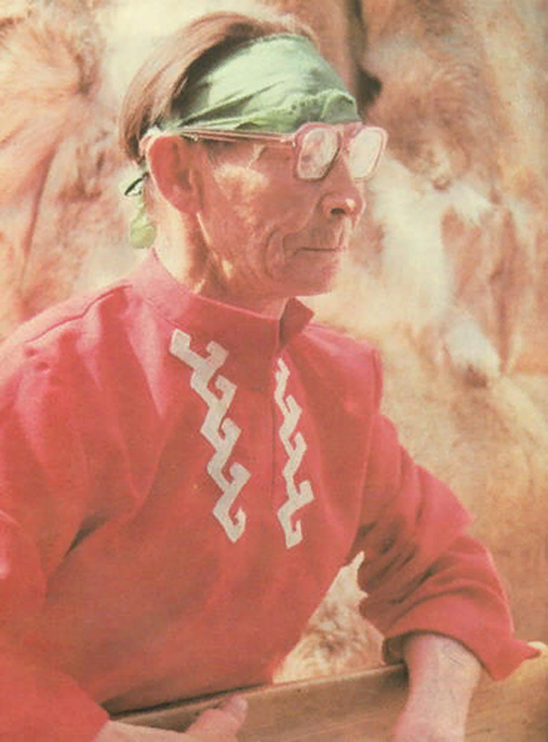 Мелодия «Куренька»
Танцевальная музыка,
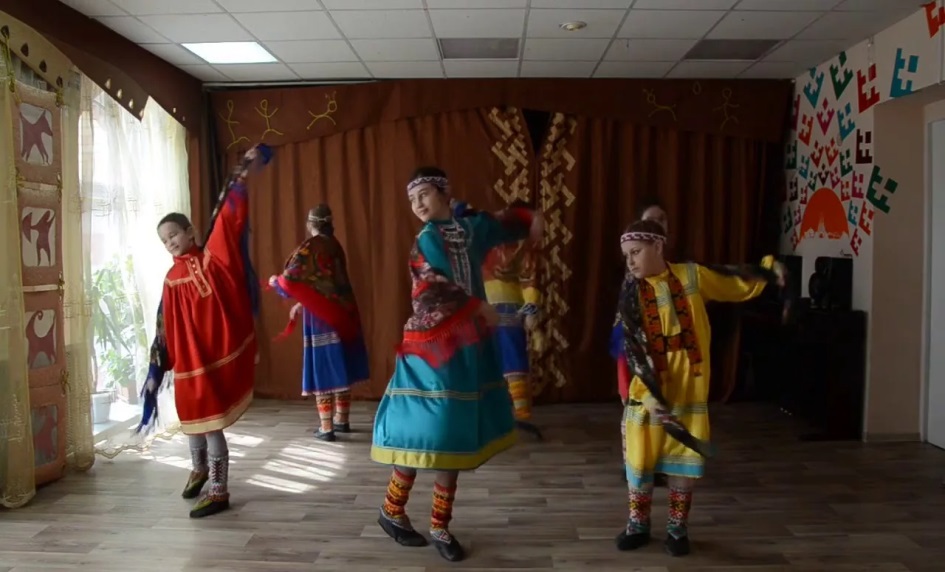 хантыйский женский танец «Куринька» создан на основе традиционных плясок, исполнявшихся на медвежьем празднике. Участвовать в нем может любое число исполнителей.
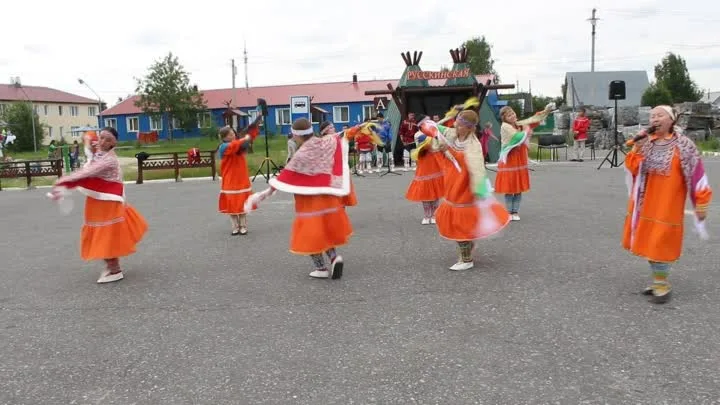 Многие наигрыши на нарсъюхе в исполнении Юдина связаны с мифологическими образами.
В частности, в наигрыше-песне 
«Лулла» - гагара повествуется 
миф о птице, создавшей землю 
в безбрежном океане.
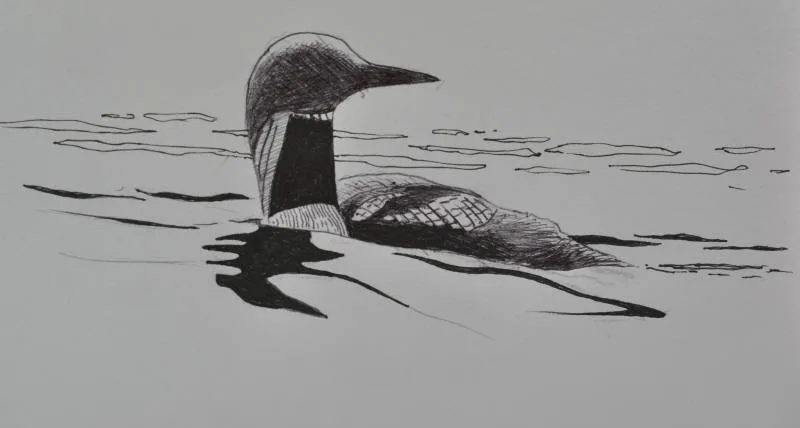 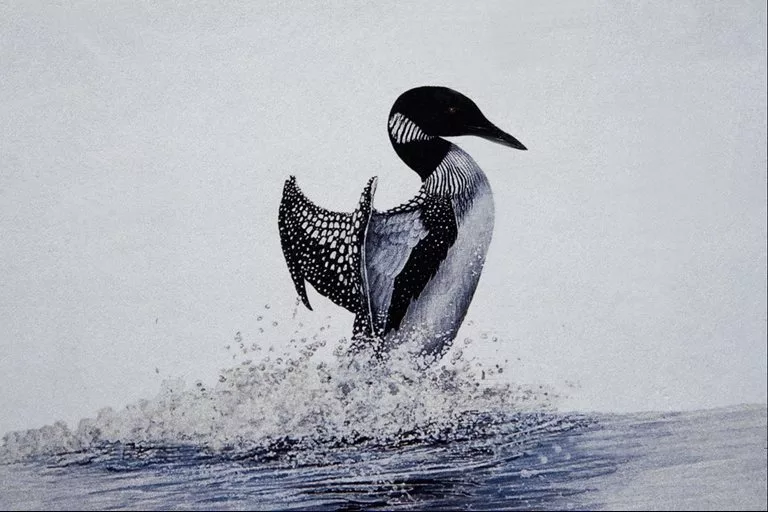 Мелодия «Большой танец»легенда
Во время исполнения 
рассказывал о «Боге на коне»
 Играя эту мелодию быстро, 
говорил: «Вот, он скачет»,
затем, замедляя ритм,
играл игриво, легко: 
«Вот Он к матери подъезжает.                                                                                              Конь копытами стучит».                                                                                     Юдин называл эту мелодию                                                                                     «Большой Як» (большой танец).
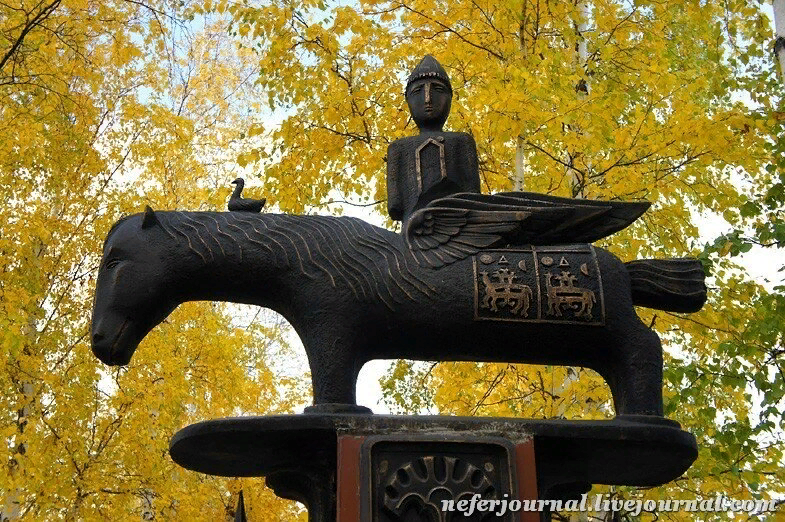 Музыкальный стиль
В наши дни музыкальное наследие ханты и манси сохранилось в сочинительской и исполнительской деятельности нескольких народных музыкантов. Основные из них это музыканты: Г.Н. Сайнахов и В.И. Юдин, А.Г. Гришкин.
Каждый из музыкантов представляет свой региональный стиль
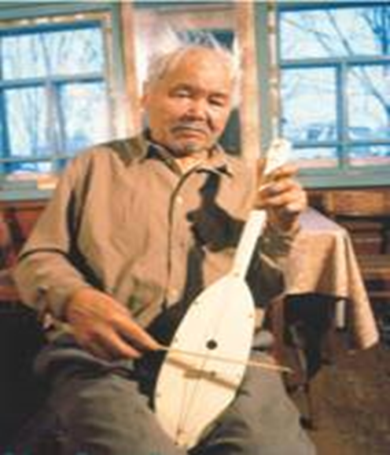 Г.Н. Сайнахов - сосьвинских 
(северных) манси 



В.И. Юдин - шеркальских 
(среднеобских) ханты 




А.Г. Гришкин - Березовских 
(северо-западных) ханты.
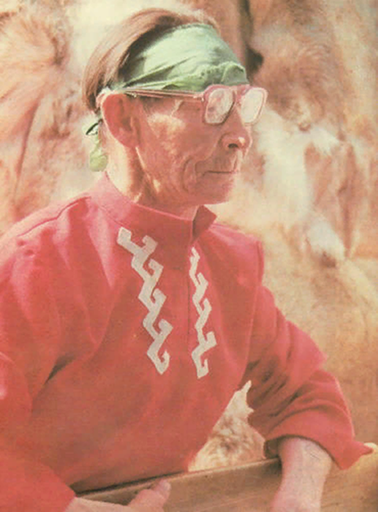 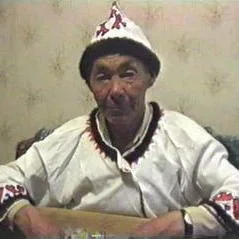 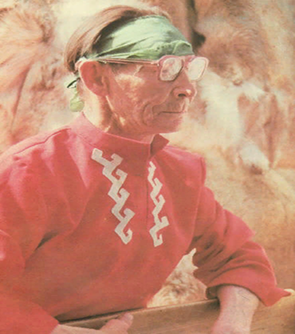 Наигрыши Владимира Ивановича Юдина связаны с мифологическими образами и имеют большое значение в  медвежьем празднике народов ханты и манси.
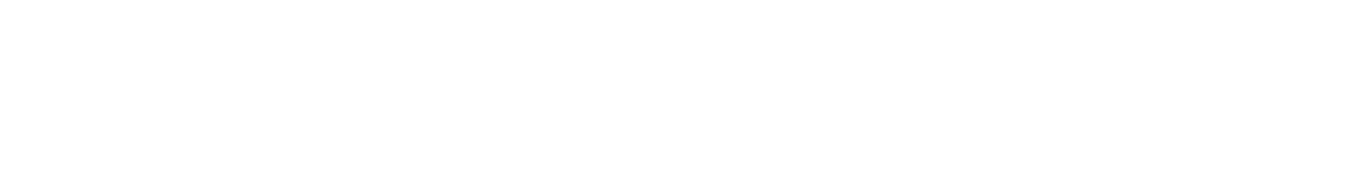 Мелодическую линию исполнитель обозначал голосом. Он мог на одну и ту же мелодию петь совершенно разные по характеру и содержанию песни.
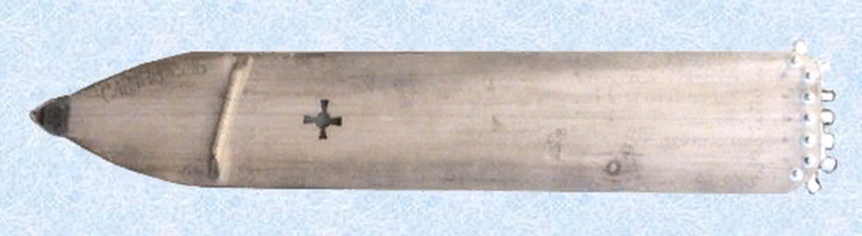 ПУМАЩИПА!СПАСИБО!